Департамент образования и науки Тюменской области
ГАПОУ  ТО «Агротехнологический колледж»
Исполнение Комплекса мер по совершенствованию системы среднего профессионального образования
Единые методические дни
03.02.2016 г.
Нормативные документы
Распоряжение Правительства Российской Федерации от 03.03.2015 г. №349-р «Об утверждении комплекса мер, направленных на совершенствование системы среднего профессионально образования на 2015-2020 г.г.»

Распоряжение Правительства Тюменской области от 20.06.2015 г. №1144-рп «Комплекс мер, направленных на совершенствование системы среднего профессионально образования в Тюменской области на 2015-2020 г.г.»

Постановление Правительства Российской Федерации от 05.08.2013 г. №662 «Об осуществлении мониторинга системы образования»

Приказ Минобрнауки России от 15.01.2014 г. №14 «Об утверждении показателей мониторинга системы образования»
Направления деятельности для реализации комплекса мер по совершенствованию системы среднего профессионального образования
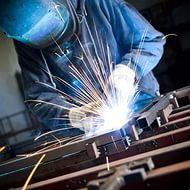 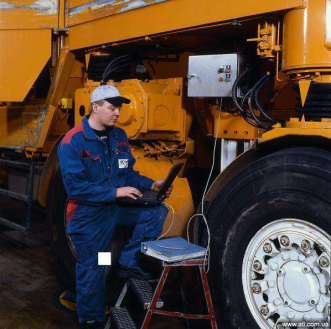 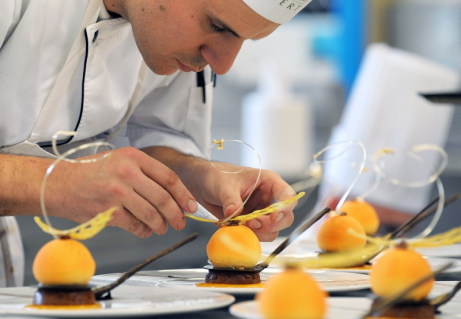 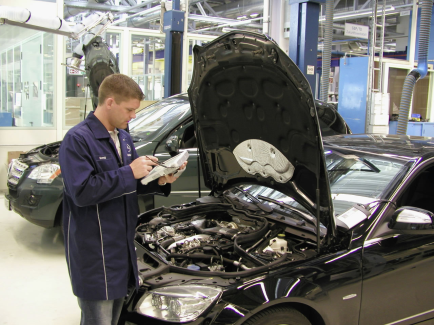 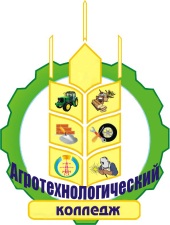 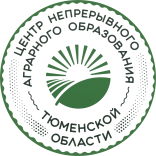 Реализация и перспектива профессий (специальностей) перечня ТОП-50
* Наличие профессионального стандарта
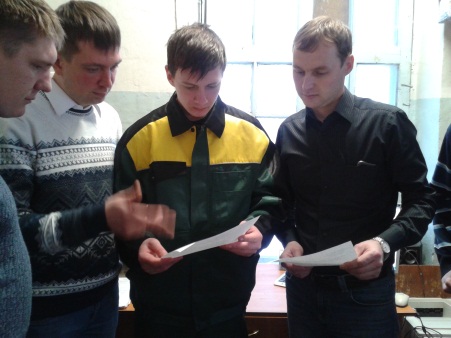 Разработка локальных актов
Положения,  регулирующие образовательный процесс по  дуальной модели - 5
Сопоставление  требований ФГОС и профессиональных стандартов в части освоения профессиональных компетенций и  трудовых функций
Функциональные карты и содержание вариативной части учебных дисциплин и профессиональных модулей - 7
Практико-ориентированная модель обучения  с учетом  требований 
World Skills и международного опыта
Корректировка  основных образовательных программ с учетом дуальной модели обучения и требованиями профессиональных стандартов
Основные образовательные программы  среднего профессионального образования: 
ППКРС - 3
 ППССЗ - 4
Количество обучающихся 
-  72
Организация образовательного процесса с учетом дуальной модели обучения
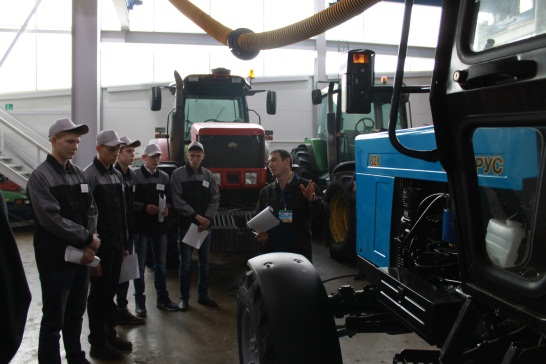 Доля  практико-ориентированных занятий  - 70%
Количество наставников 
 - 39
Расширение объема практико-ориентированных методов и технологий обучения
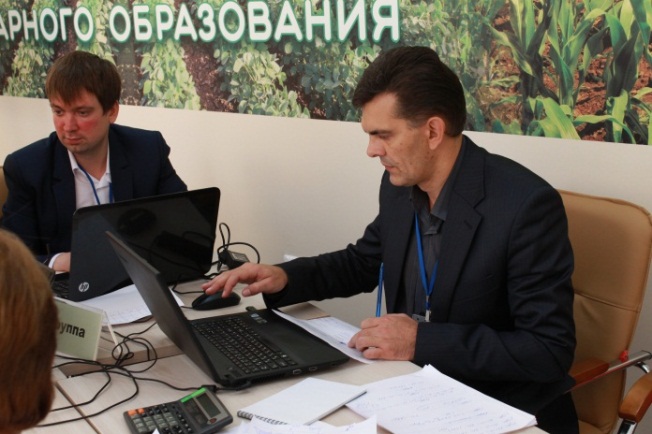 Формирование индивидуальных образовательных маршрутов для освоения основных профессиональных образовательных и дополнительных образовательных программ
Индивидуальные учебные планы и программы получения  дополнительных квалификаций  по должностям рабочих: специальности «Механизация сельского хозяйства» и «Электрификация и автоматизация сельского хозяйства»
Создание условий для непрерывного профессиональ-ного образования
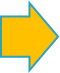 Реализация дополнительных образовательных программ и семинаров для взрослых
Дополнительные профессиональные программы – 6
Тематические семинары - 9
Локальные акты  «Об использовании электронного обучения, дистанционных образовательных технологий», «Об электронных образовательных ресурсах».
Требования к структуре, содержанию и оформлению электронного учебно-методического комплекса
Обучение с использованием информационно-коммуникационных технологий
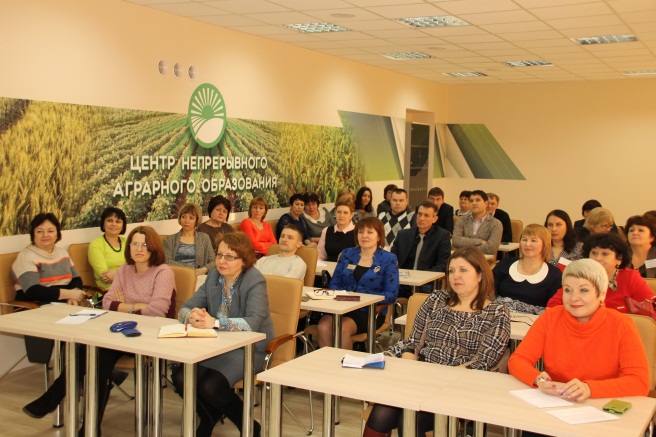 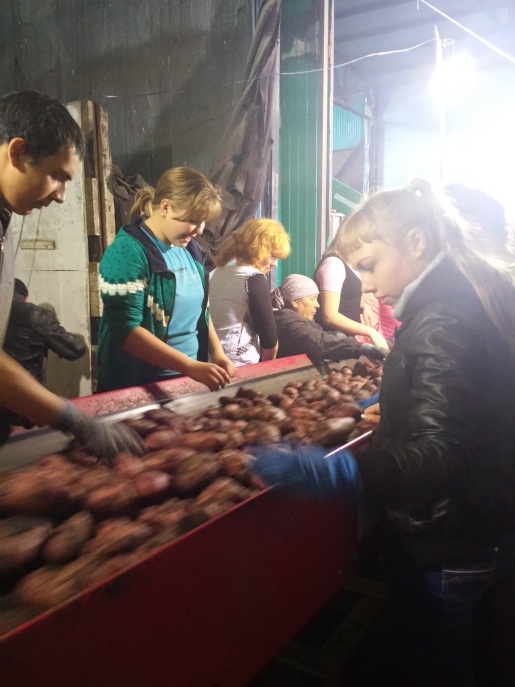 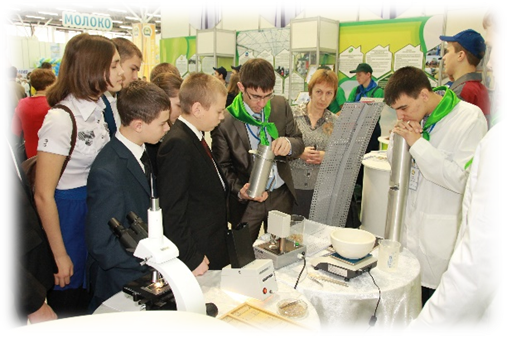 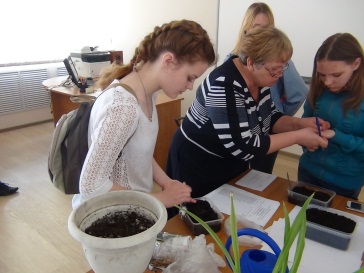 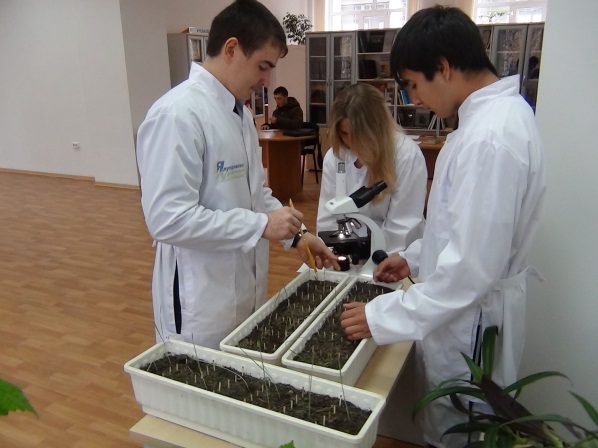 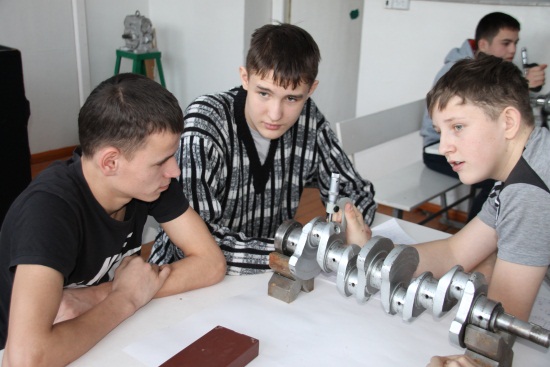 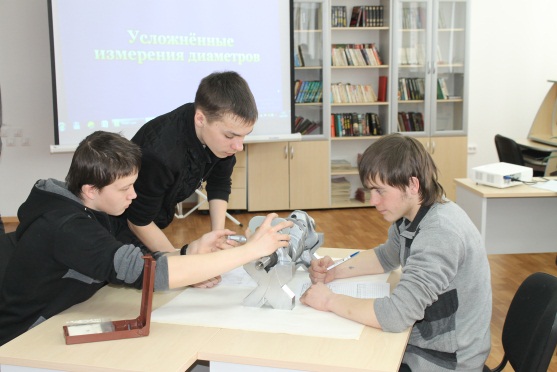 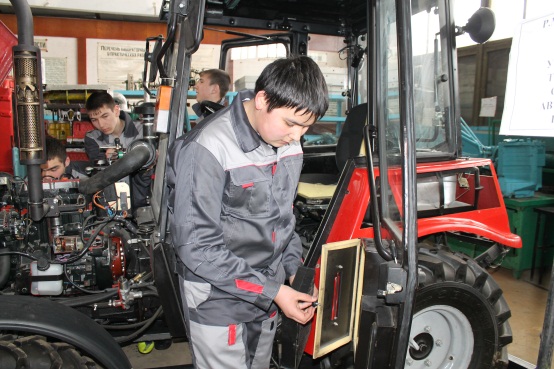 Формат взаимоотношений с работодателями
Определение содержания вариативной части образовательных программ

Проведение практико-ориентированных занятий на базовых площадках предприятий

Участие в контроле и оценке умений, навыков и практического опыта

Участие в разработке тематики выпускных квалификационных  и курсовых  работ, консультирование по вопросам реализации образовательных программ

Привлечение к процедуре государственной итоговой аттестации

Содействие в трудоустройстве выпускников
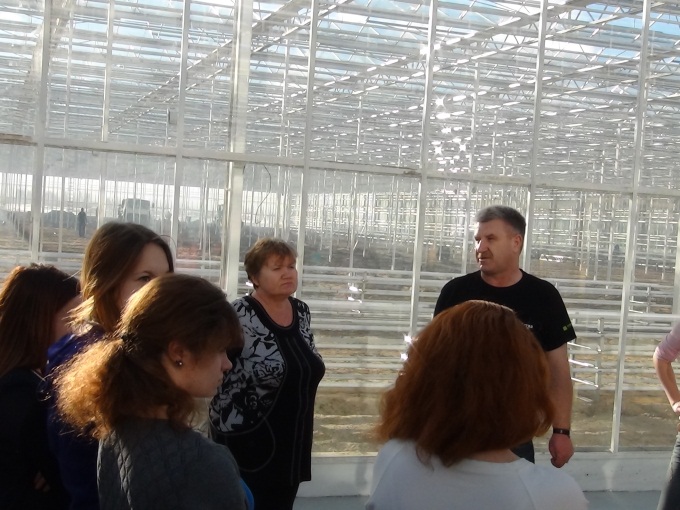 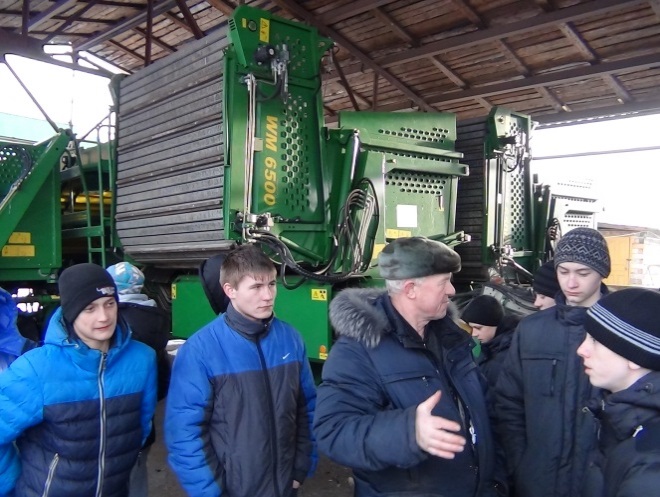 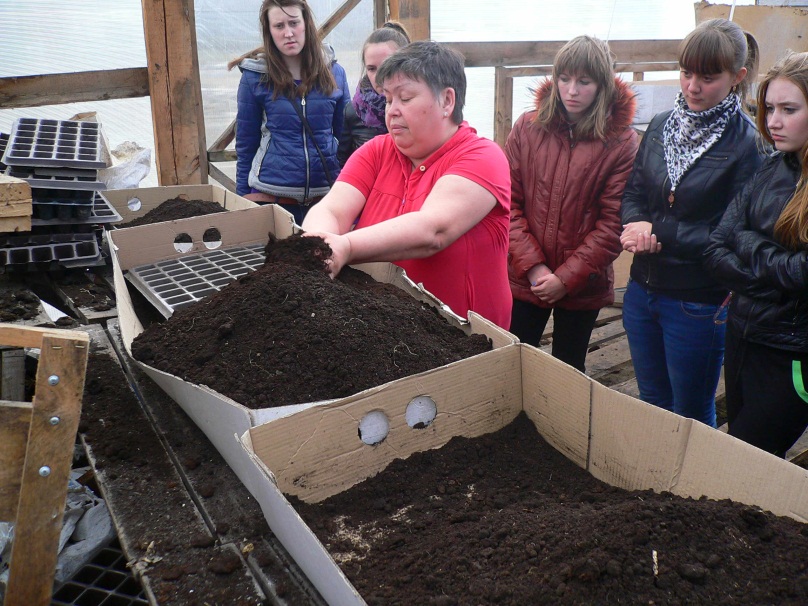 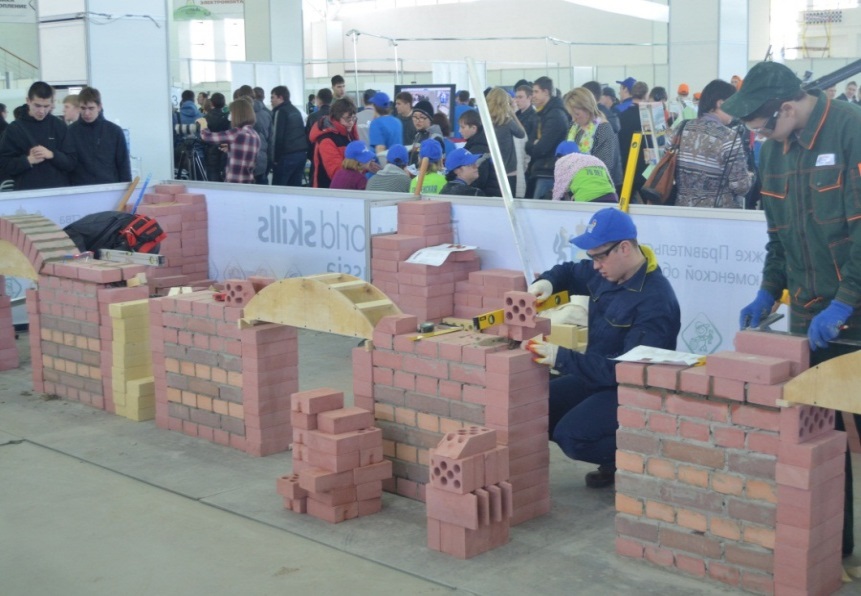 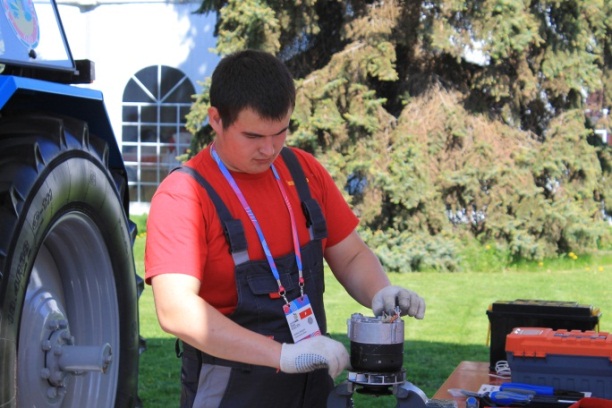 Областная олимпиада - 14 человек
Региональный  этап конкурса профессионального мастерства 
«Славим человека труда»  
- 5 компетенций,  9  человек
Региональный этап всероссийской студенческой Олимпиады по истории российского предпринимательства
– 2 человека
Межрегиональная олимпиада по строительству и строительным технологиям 
 - 4 человека
Чемпионат World Skills 
-  9 человек
Организация работы  базовой площадки:
профессия 
35.01.13 Тракторист-машинист сельскохозяйственного производства 
специальность 
35.02.07 Механизация сельского хозяйства
Подготовка студентов для участия в мероприятиях различного уровня.
Участие в разработке инновационной модели развития системы конкурсного движения
Конкурсное движение
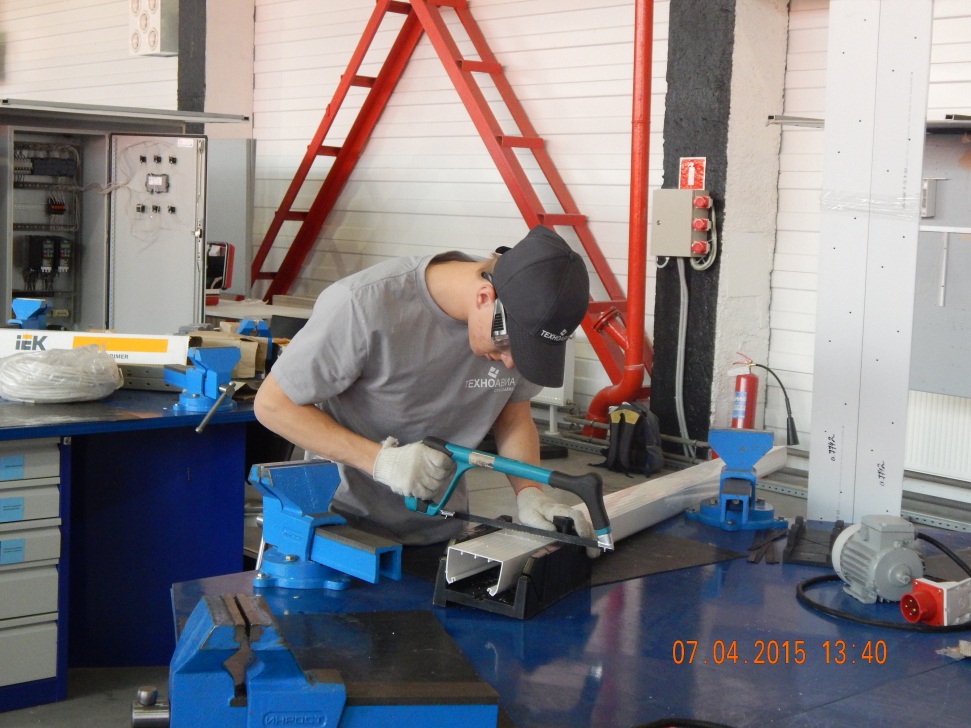 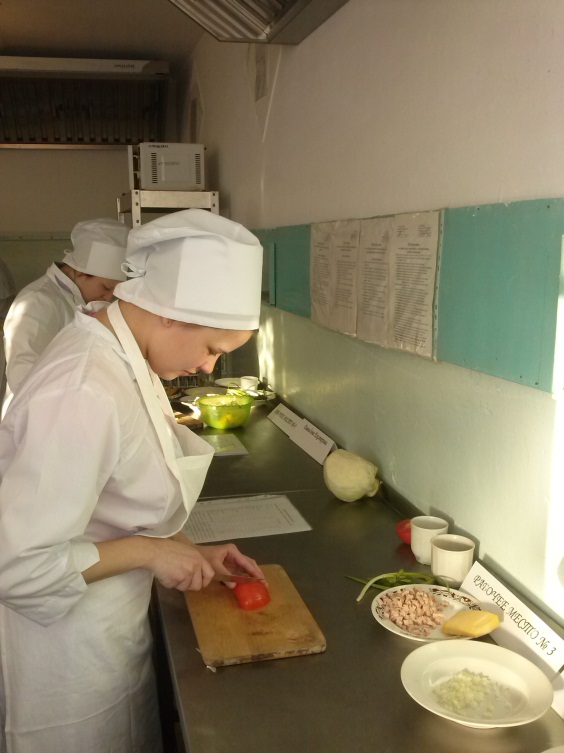 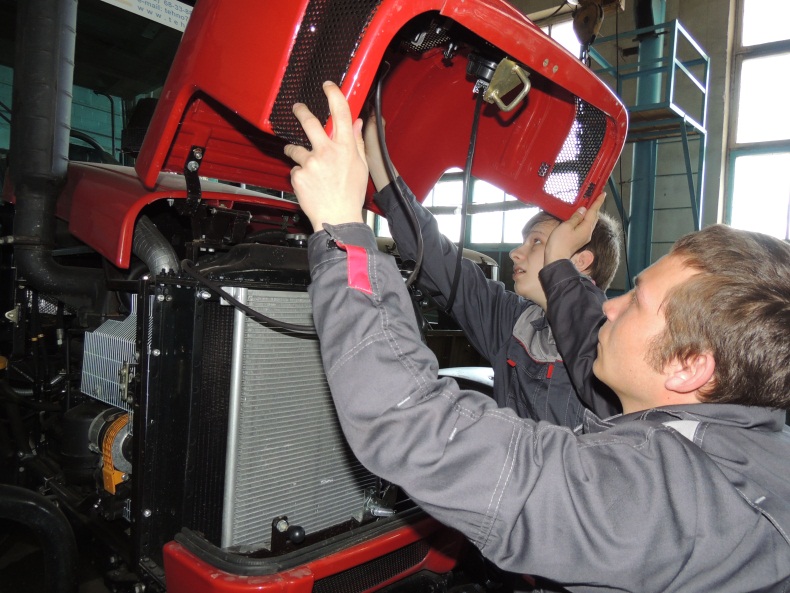 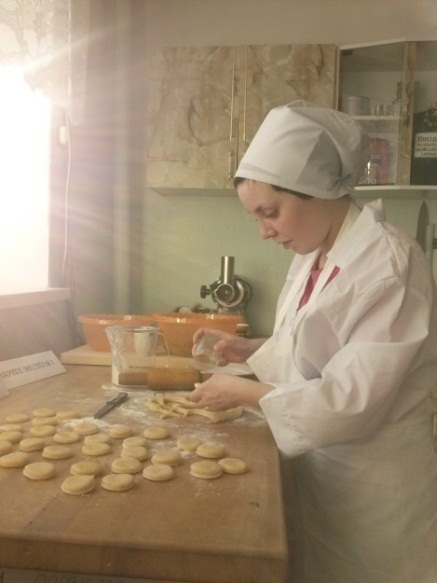 Совершенствование процедур организации и оценки промежуточной и  итоговой аттестации с учетом требований World Skills и
международного опыта
Практические задания и оценочные листы 
 для квалификационного экзамена по трем профессиональным модулям.
Для выпускной практической квалификационной работы по двум профессиям
Промежуточная и итоговая аттестация
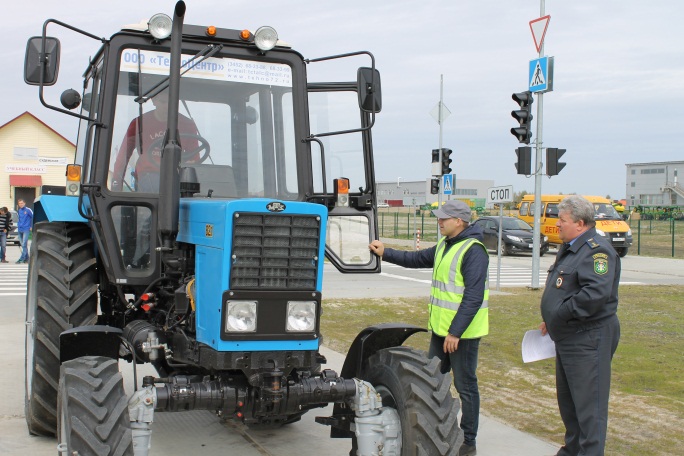 Перспектива 
развития
Подготовка  специалистов и рабочих кадров,  соответствующих требованиям высокотехнологичных отраслей  на основе дуальной модели обучения
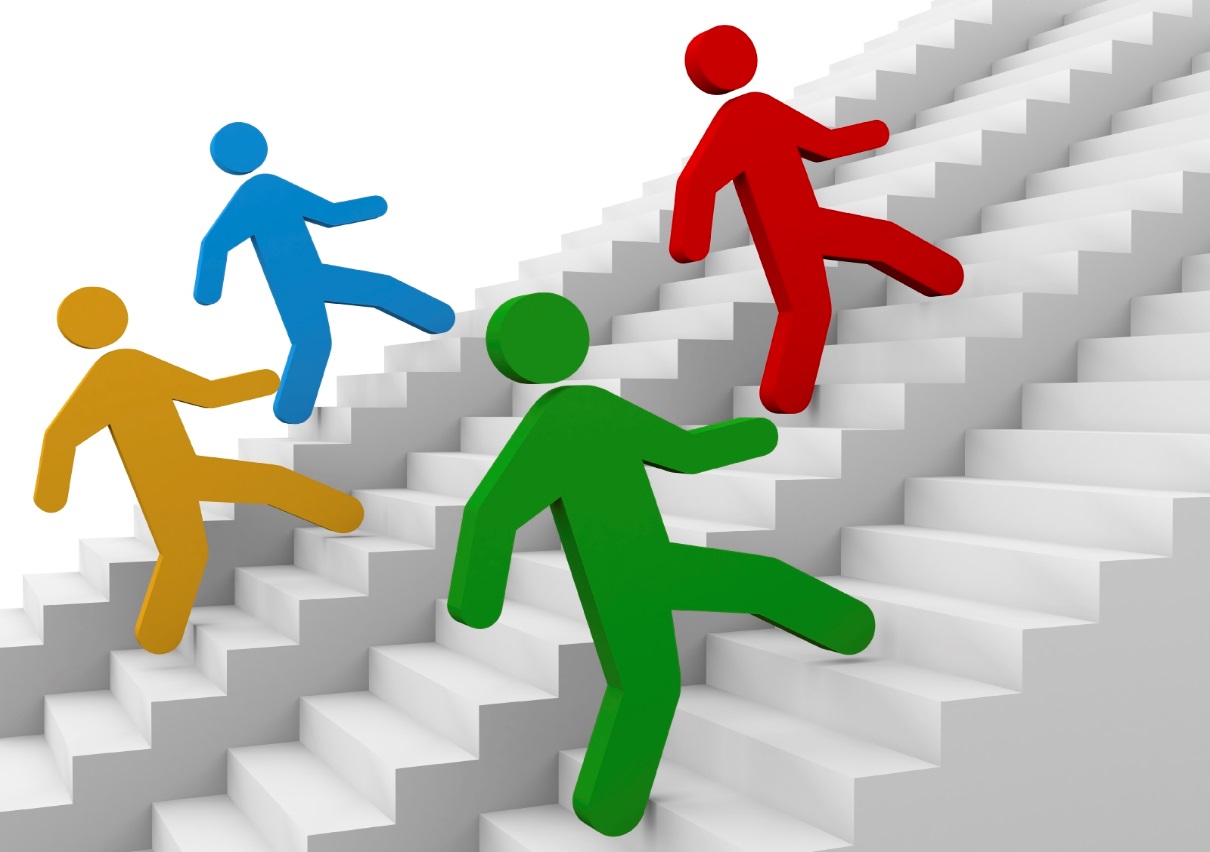 Качество обучения
Взаимосвязь  власти, бизнеса и образования
Требования современной экономики
СПАСИБО ЗА ВНИМАНИЕ!
г. Ялуторовск
ул. Бахтиярова, 53
ГАПОУ  ТО «АТК»
E-mail: yalagrokoll@mail.ru
8 (34535) 2-44-00; 2-44-55